Статистические расчёты
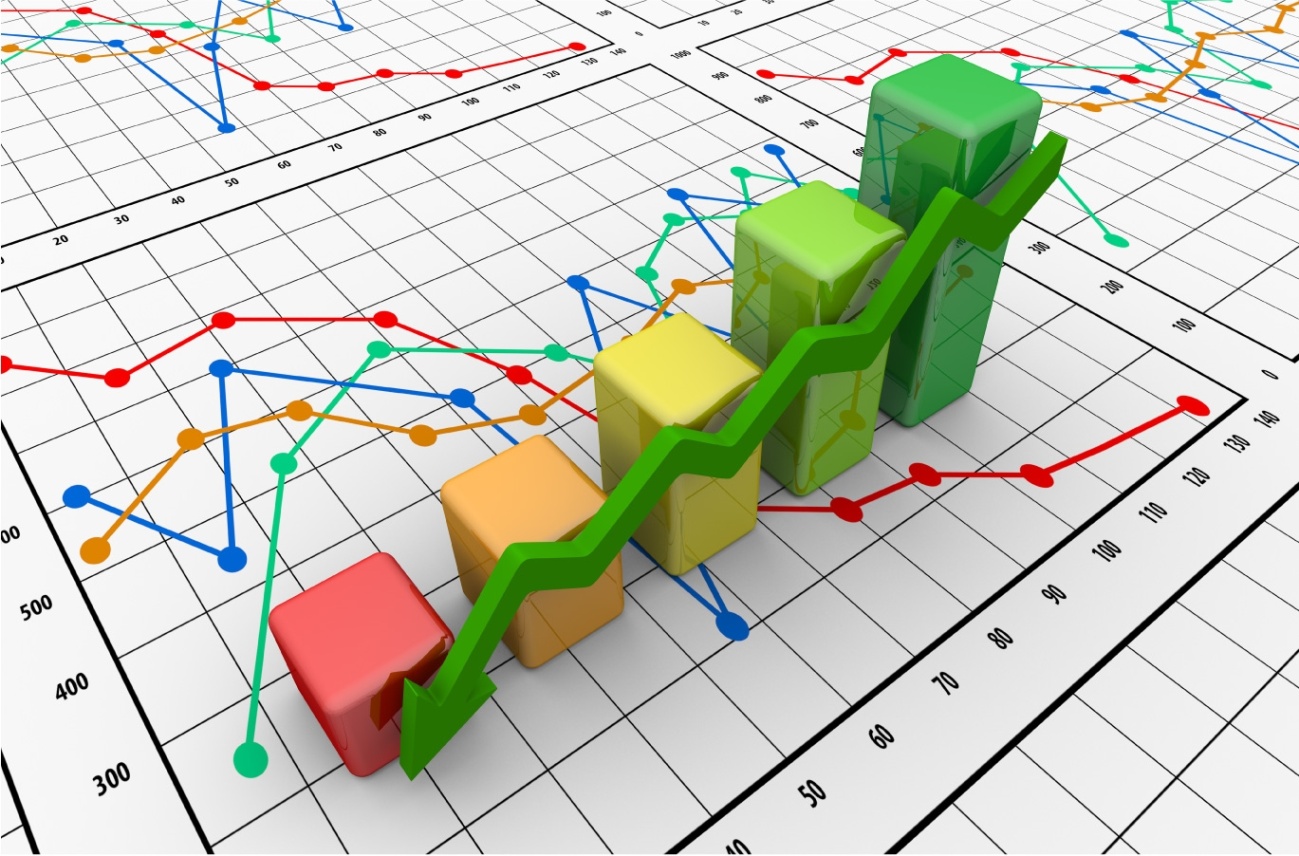 Что такое статистика?
Статистика – это наука, которая изучает методы обработки и анализа больших массивов данных.
Ряд данных:
только числа!
Свойства ряда данных:
сумма:
среднее:
минимальное:
максимальное:
количество чисел:
=SUM(A1:A20)
=AVERAGE(A1:A20)
=MIN(A1:A20)
=MAX(A1:A20)
=COUNT(A1:A20)
=СУММ(A1:A20)
=СРЗНАЧ(A1:A20)
=МИН(A1:A20)
=МАКС(A1:20)
=СЧЁТ(A1:20)
сколько ячеек удовлетворяет условию:
=COUNTIF(A1:A20;"=5")
СЧЁТЕСЛИ
=COUNTIF(A1:A20;">3")
Условные вычисления
Доставка:
бесплатно при >500 руб.
20% для остальных
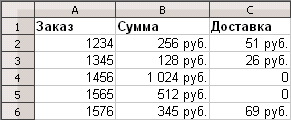 условие
если B2 > 500 то
  C2:= 0
иначе 
  C2:= B2*0.2
все
=  IF(B2>500;0;B2*0,2)
=ЕСЛИ(B2>500;0;B2*0,2)
если «да»
если «нет»
Сложные условия
NOT (НЕ, отрицание)
AND (И, логическое умножение) 
OR (ИЛИ, логическое сложение)
=IF(                     ;0;B2*0,2)
AND(A2<1500;B2>500)
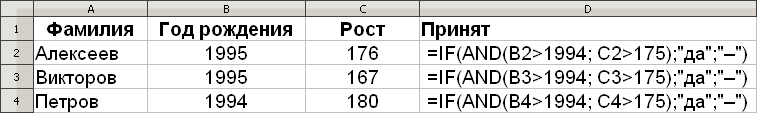 =IF(AND(B2>1994;C2>175); "да"; "–")
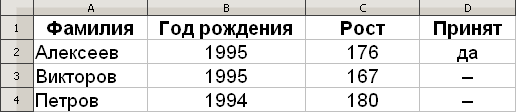 Сложные условия
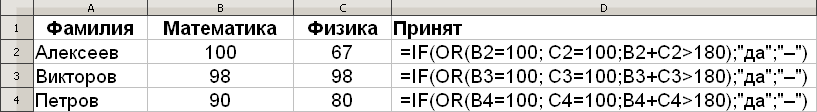 =IF(OR(B2=100;C2=100;B2+C2>=180); "да"; "–")
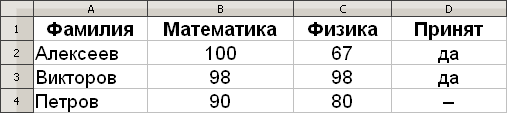 Вложенные условия
если B2 > 500 то
  C2:= 0
иначе 
  если B2 > 200 то
    C2:= B2*0.1
  иначе 
    C2:= B2*0.2
  все
все
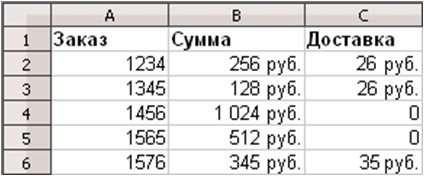 Доставка:
бесплатно при >500 руб.
10% при >200 руб.
20% для остальных
IF(B2>200;B2*0,1;B2*0,2)
=IF(B2>500;0;                          )
Пример задачи 1
Электронная таблица содержит результаты метеорологических наблюдений. Найдите разницу между максимальной температурой в июле и минимальной температурой в октябре. В ответе запишите только целую часть полученного результата.
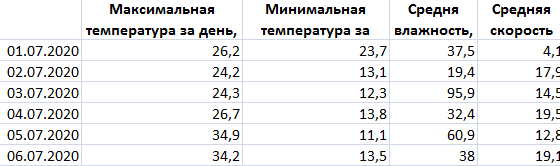 Решение: 
В ячейке F2 запишем формулу для нахождения ответа:
=ЦЕЛОЕ(МАКС(B2:B32)-МИН(C94:C124))  Получим ответ 49.  
Ответ: 49.
Пример задачи 2
Электронная таблица результаты ежечасного измерения температуры воздуха на протяжении трёх месяцев. Определите, сколько раз за время наблюдений температура в 8:00 была выше среднесуточной температуры того же дня.
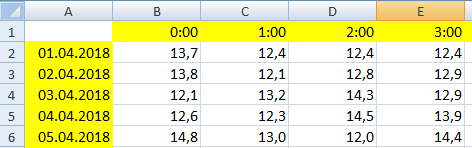 Решение: 
Для поиска суточных колебаний температуры воспользуемся формулой =ЕСЛИ(СРЗНАЧ(B2:Y2)<J2;1;"") в ячейке Z2. Скопируем эту формулу во все ячейки диапазона Z3:Z92. Теперь в ячейке Z93 с помощью формулы =СУММ(Z2:Z92) найдём, сколько раз за время наблюдений температура в 8:00 была выше среднесуточной температуры того же дня. Ответ — 30.  
Ответ: 30.
Пример задачи 3
Электронная таблица содержит вещественные числа — результаты ежечасного измерения температуры воздуха на протяжении трёх месяцев. Сколько раз встречалась температура, ниже округленного до десятых среднего арифметического значения всех чисел в таблице?
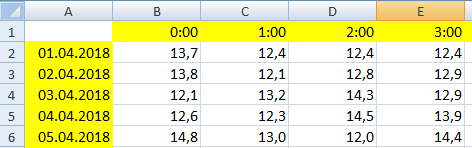 Решение: 
Для поиска среднего арифметического значения температуры воспользуемся формулой =СРЗНАЧ(B2:Y92). Среднее арифметическое значение температуры равно 23,7. Теперь с помощью формулы =СЧЁТЕСЛИ(B2:Y92; "<23,7") найдём количество измерений, которые ниже среднего арифметического значения — 1079.
 Ответ: 1079
Пример задачи 4
В каждой строке электронной таблицы записаны четыре натуральных числа. Определите, сколько в таблице таких четвёрок, из которых можно выбрать три числа, которые не могут быть сторонами никакого треугольника, в том числе вырожденного (вырожденным называется треугольник, у которого сумма длин двух сторон равна длине третьей стороны).
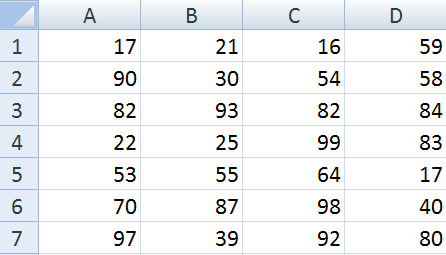 Решение: 
Чтобы выполнялось неравенство треугольника, нужно, чтобы максимальная сторона была меньше, чем сумма других сторон. ​Можно заметить, что если самая большая сторона больше суммы двух самых маленьких, то точно не подобрать никаких треугольников. Найдем в столбце Е максимальное из четырех чисел (=МАКС(A2:D2)) и растянем на весь столбец. В столбце F найдем самое маленькое из чисел (=Мин(A2:D2)) и растянем на весь столбец. В столбце G найдем второе наименьшее из чисел (=НАИМЕНЬШИЙ(A2:D2;2)) и растянем на весь столбец. В столбце H запишем формулу =ЕСЛИ(E2>(F2+G2);1;0) и растянем на весь столбец. в ячейке I2 запишем =СУММ(H1:H5001).
  Ответ: 1079
Задания
1. В электронной таблице значение формулы =СУММ(B1:B2) равно 5. Чему равно значение ячейки ВЗ, если значение формулы =СРЗНАЧ(B1:B3) равно 3?
Ответ: 4.
2. В электронной таблице значение формулы =СРЗНАЧ (A6:C6) равно (-2). Чему равно значение формулы =СУММ (A6:D6), если значение ячейки D6 равно 6?
Ответ: 0
3. В электронной таблице значение формулы =СРЗНАЧ (C2:D5) равно 4. Чему равно значение формулы =СУММ (C5:D5), если значение формулы =СРЗНАЧ (C2:D4) равно 6?
Ответ: -4
Задания
4. Как изменится значение ячейки СЗ, если после ввода формул переместить содержимое ячейки В2 в ВЗ?





Ответ: уменьшится на 1
Задания
5. При покупке на сумму более 1000 рублей в магазине владельцам дисконтных карт предоставляется скидка 5%.





Какую формулу нужно записать в ячейку D2?

Ответ:
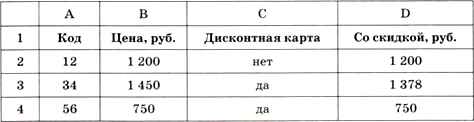 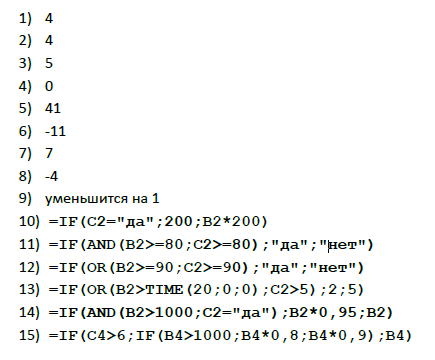 Спасибо за внимание!